De ramadan
Wat leren we vandaag?
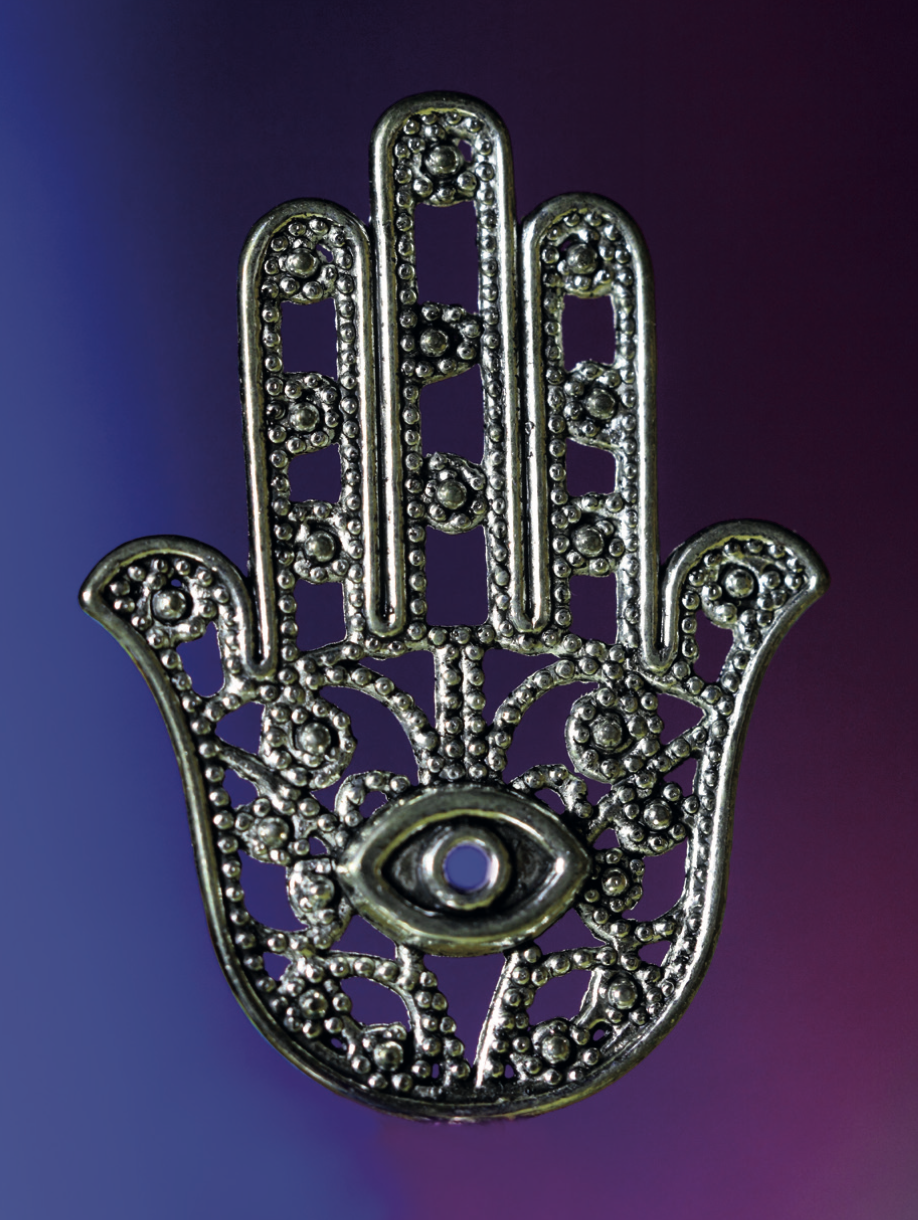 Hamsa 

(De hand van Fatima)
Iedere dag uitspreken van de geloofsbelijdenis (Sjahada)
Vijfmaal per dag bidden (Salat)
Liefdadigheid, zorg voor armen (Zakat)
Vasten, ramadan (Sawm)
Op bedevaart gaan naar Mekka (Hadj)
4. Vasten, de Ramadan
[Speaker Notes: Wat zie je? Ben je dit sieraad wel eens ergens tegengekomen? Weet iemand wat dit sieraad betekent?Vertel dat de vijf vingers van de hand verwijzen naar vijf regels binnen de islam. Ze worden ook vijf ‘zuilen’ van de islam genoemd. Probeer samen te bedenken welke regels het kunnen zijn. 

Een Hamsa of ‘hand van Fatima’ wordt binnen de islam ook gezien als een beschermingssymbool. Fatima, de dochter van Mohammed, liet haar lepel in een pan kokend eten vallen omdat ze schrok toen haar man met een nieuwe vrouw binnenkwam. Ze roerde verder met haar hand. Toen ze haar hand optrok, was deze ongeschonden gebleven maar had wel twee duimen.Ook binnen het jodendom wordt deze hand als symbool gebruikt. Daarbij zie je vaak de naam JHWH op één van de duimen.]
1- Muharram
2- Safar 
3- Rabi' ul-awwal
4- Rabi' ul-akhir
 5- Djumada al-owla
 6- Djumada al-akhira 
7- Radjab
8- Sha’ban
9- Ramadan
10- Shawwal
11- Dhu' l-qa’ada
12- Dhu' l-hidjdja
Wanneer?
De vooravond van de negende maand van de islamitische kalender
 Traditioneel gezien wanneer de maan sikkelvormig is
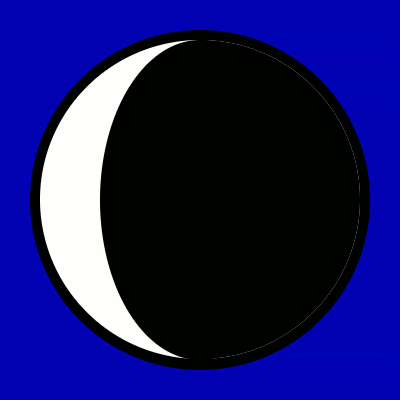 Fadjr
“In de naam van God, de Erbarmer, de Barmhartige,lof zij God, de Heer van de wereldbewoners,de Erbarmer, de Barmhartige, de heerser op de Dag des oordeels. U dienen wij en vragen wij om uw hulp. Leid ons op de juiste weg, de weg van hen aan wie U genade heeft geschonken, Op wie geen toorn rust en die niet dwalen.”
Hoe?
Suhur  ochtendmaaltijd 
Vasten
Bidden
Lezen in de Koran
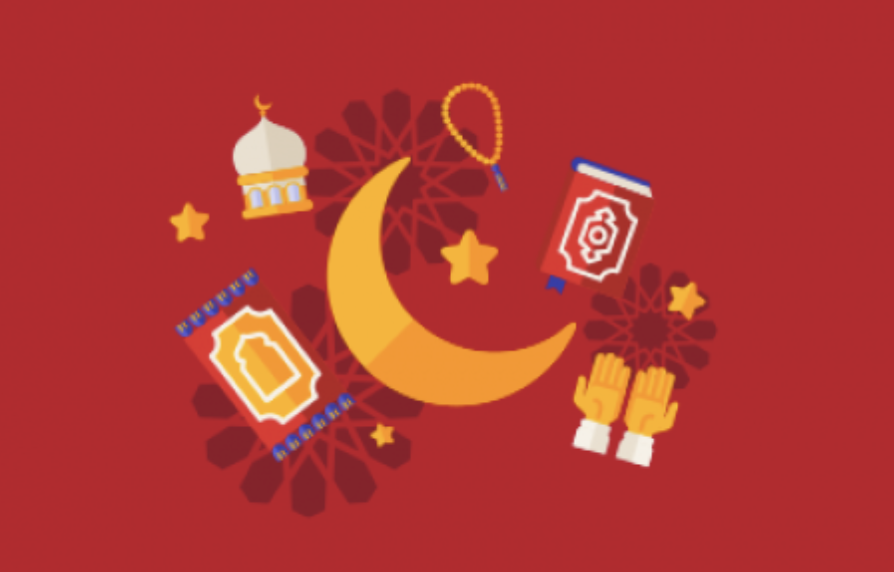 Quiz: Wat weet je van de ramadan?
Vraag 1: Hoe noemen we de 5 leefregels van de islam?
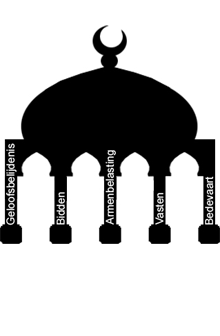 De vijf pilaren van de Islam.
 De vijf zuilen van de Islam.
 De vijf hoekstenen van de Islam.
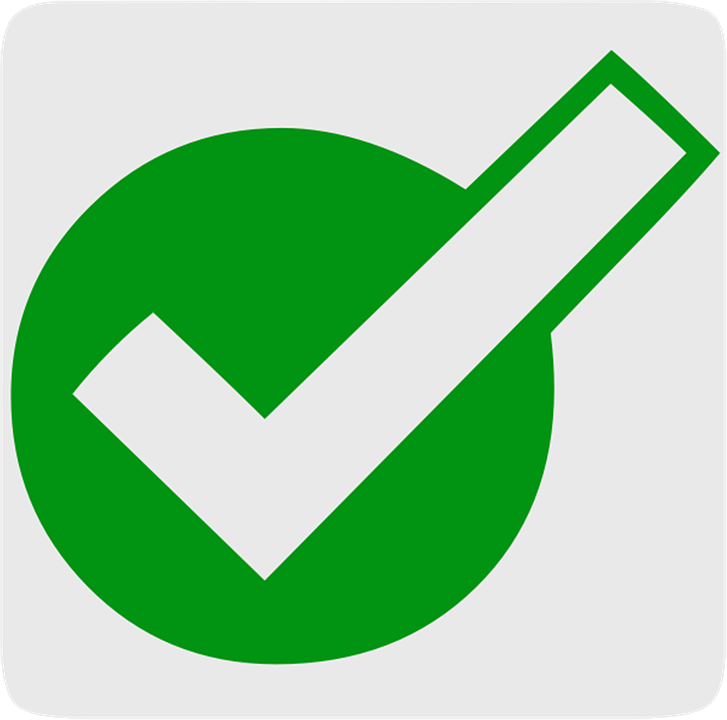 B. De vijf zuilen van de Islam.
Vraag 2: Wat hoor NIET bij de 5 leefregels van de islam?
Zakat 
Sjahada
Presat
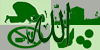 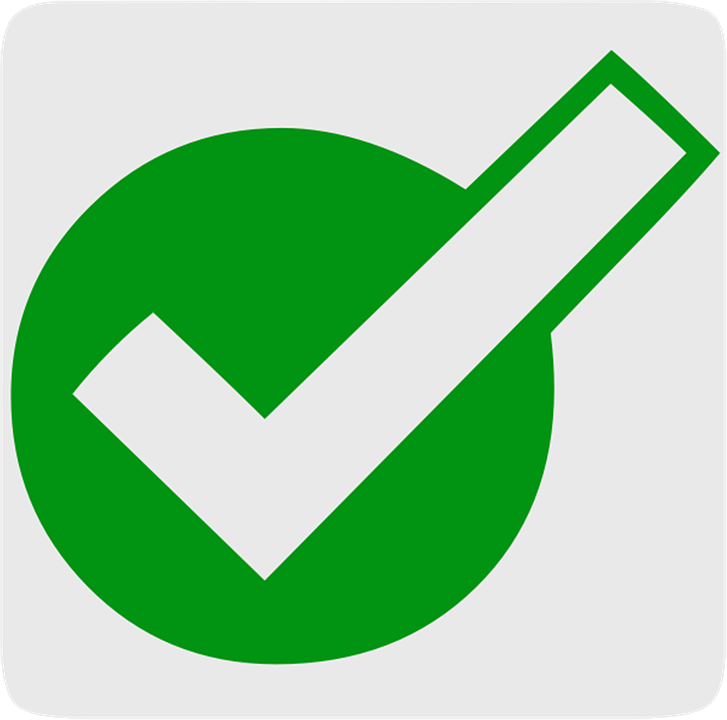 C. Presat
[Speaker Notes: Zakat = liefdadigheid 
Sjahada = geloofsbelijdenis]
Vraag 3: Het vasten is één van de 5 leefregels van de islam. Wat is daar de Arabische naam voor?
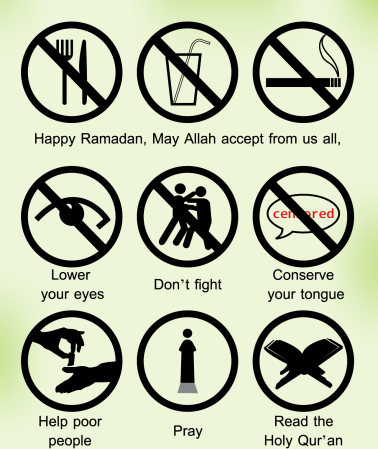 Sawm 
Salat 
Hadj
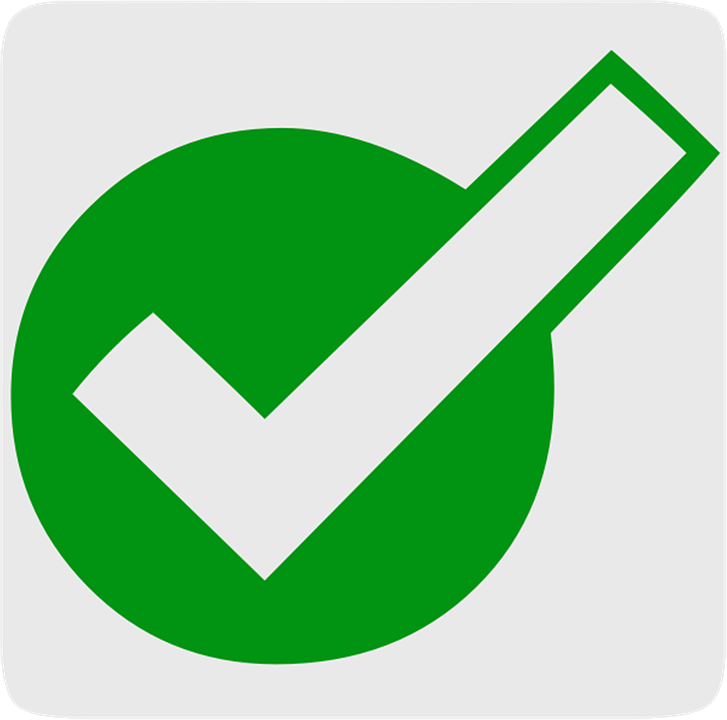 A. Sawm = Vasten
[Speaker Notes: Salat = Bidden 
Hadj = Bedevaart naar Mekka]
Vraag 4: In welke maand van de islamitische kalender vindt de ramadan plaats?
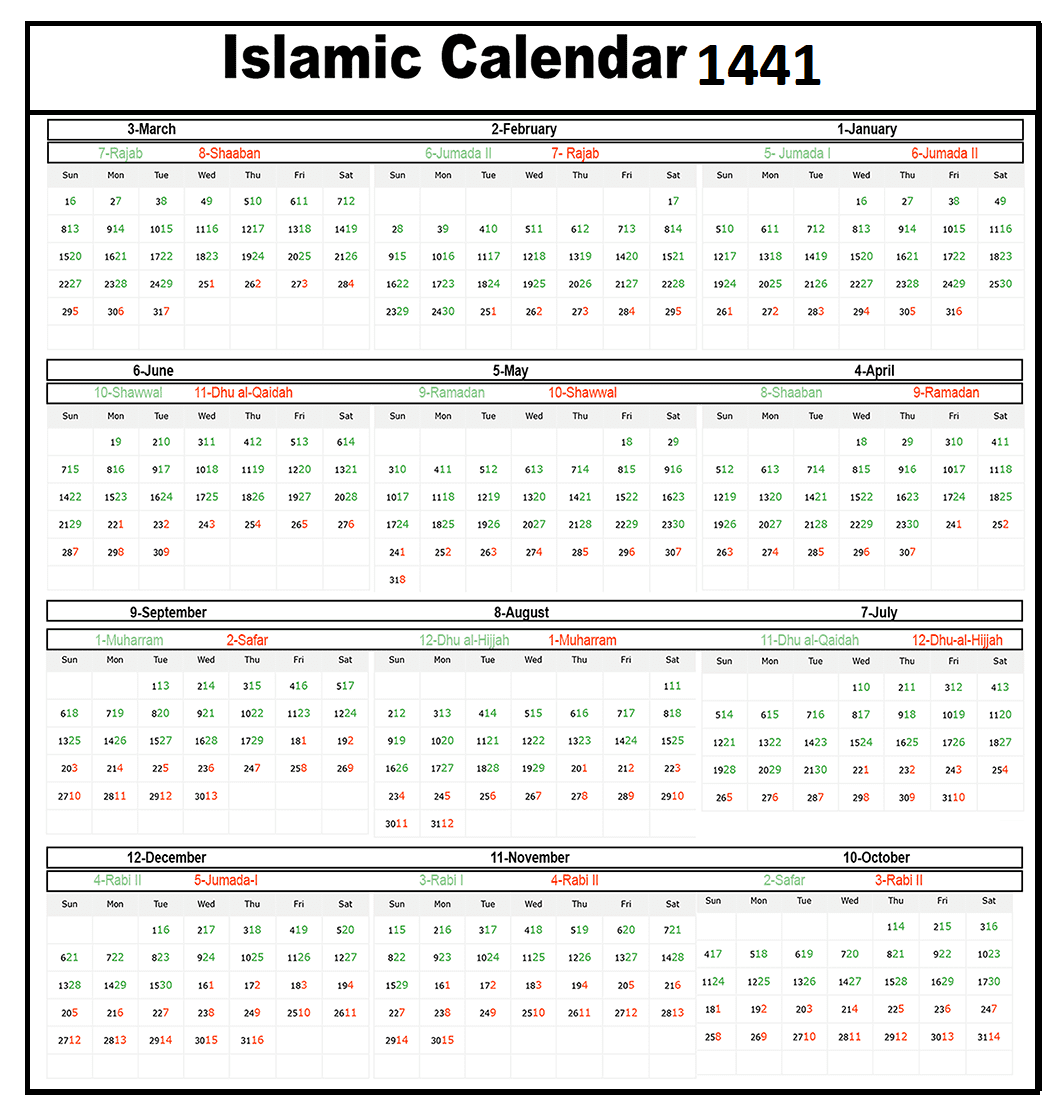 5e maand
 7e maand
 9e maand
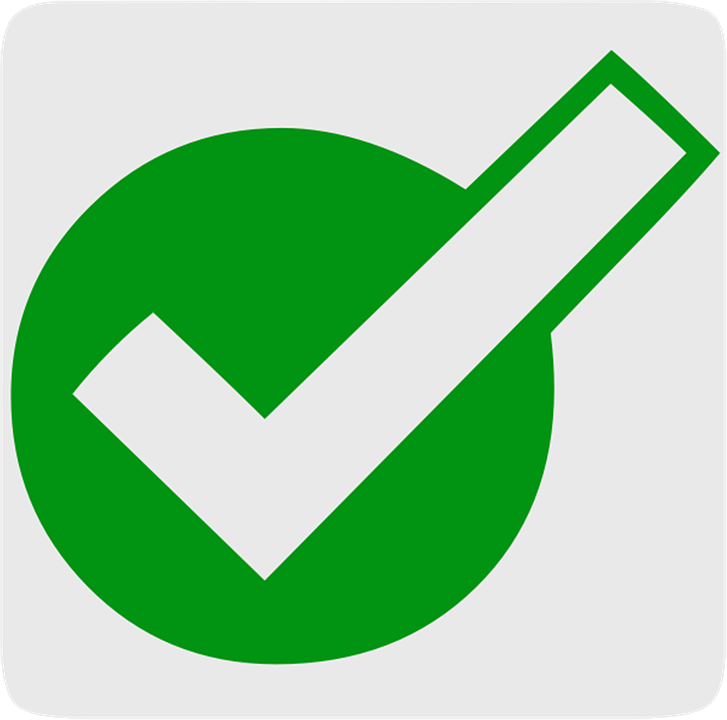 C. 9e maand = Ramadan
Vraag 5: Niet iedereen moet mee doen aan de ramadan. Welke mensen moeten niet meedoen?
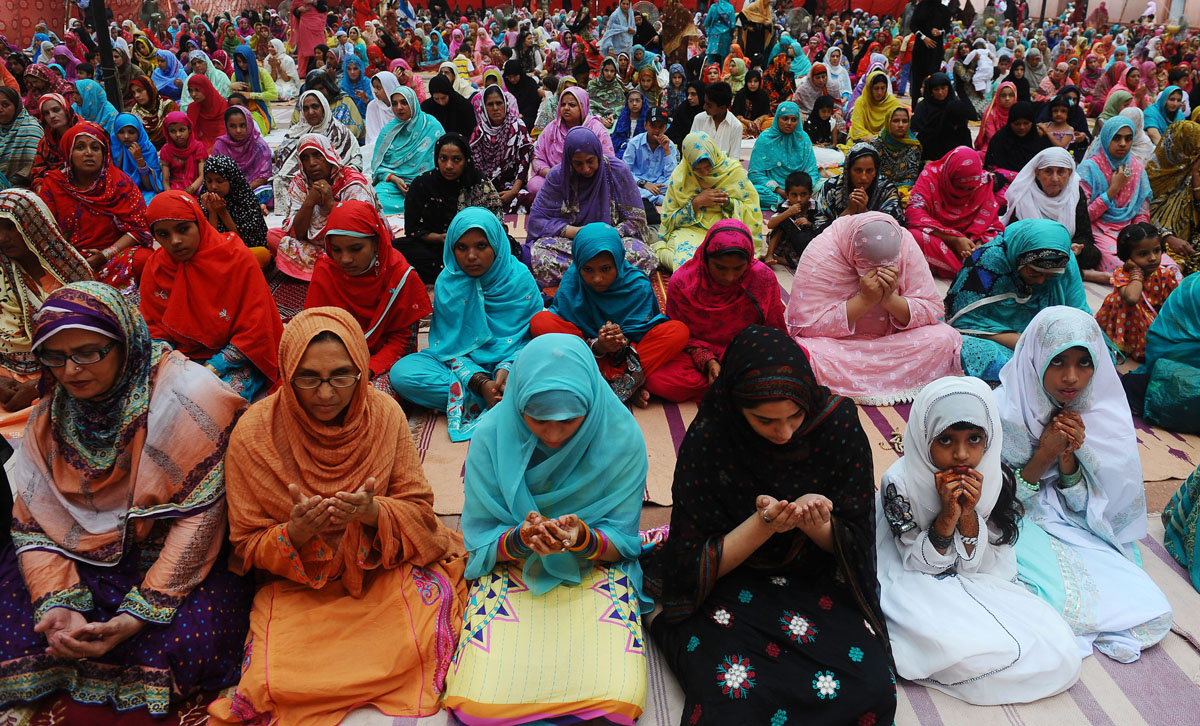 Mensen die hard werken
Kleine kinderen 
Dokters en leerkrachten
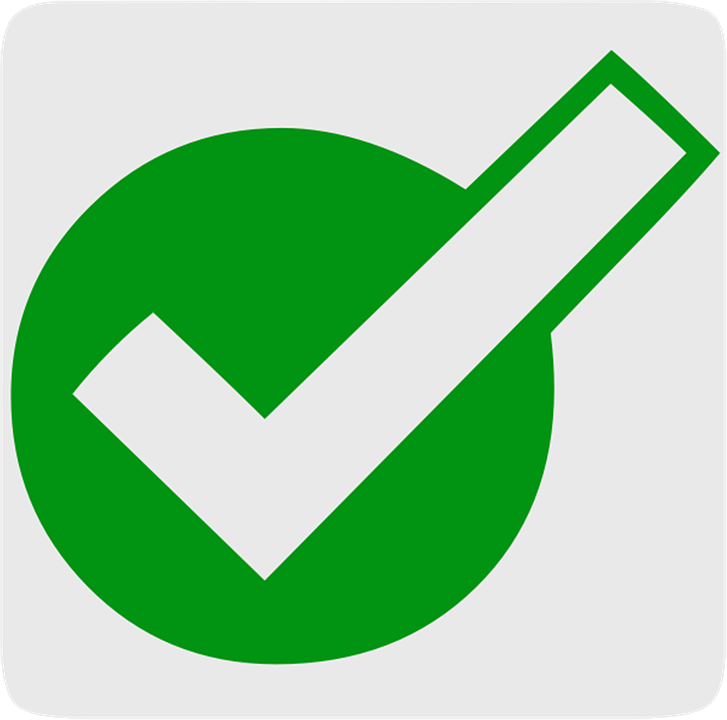 B. Kleine kinderen moeten niet meedoen.
Vraag 6: Tijdens de ramadan wordt er gevast tussen zonsopkomst en zonsondergang. Hoe heet de maaltijd vlak voor zonsopkomst?
Iftar 
Suhur 
Maghrib
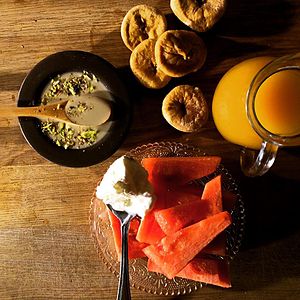 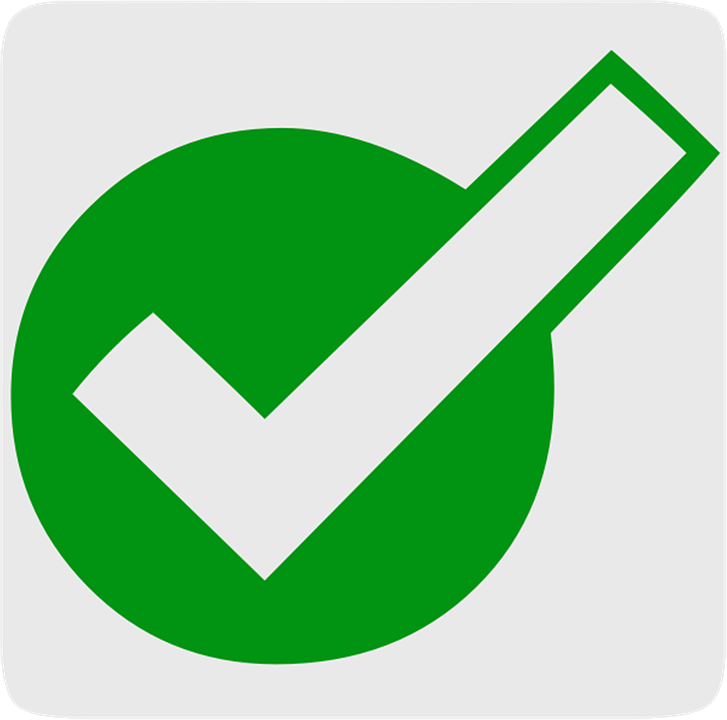 B. Suhur = de maaltijd s’morgens
Vraag 7: Tijdens de ramadan wordt er gevast tussen zonsopkomst en zonsondergang. Hoe heet de maaltijd die gegeten wordt na het avondgebed?
Iftar 
Fajr 
Maghrib
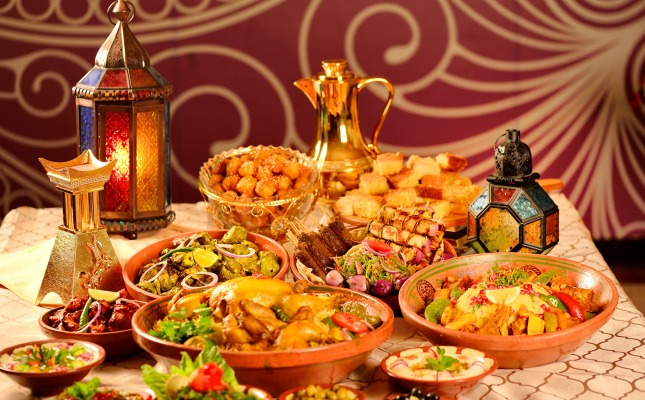 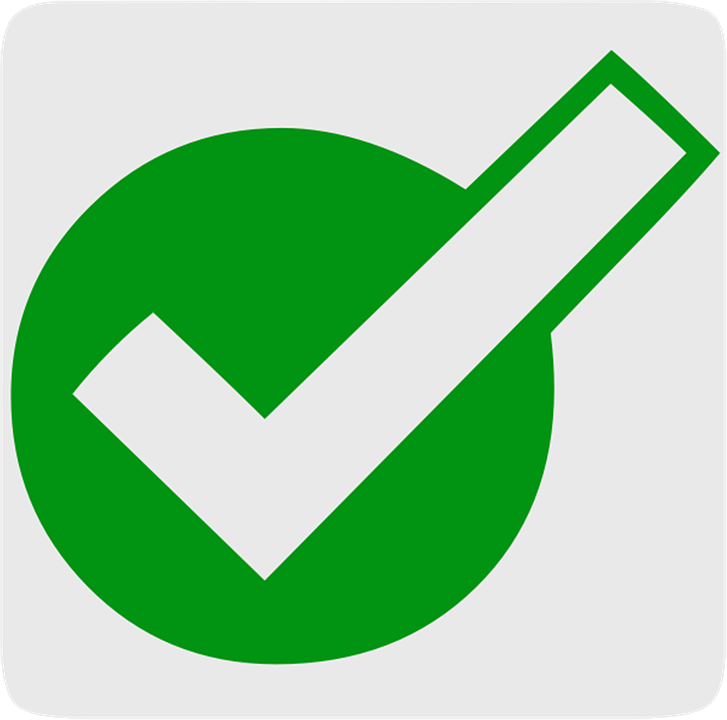 A. Iftar = avondmaaltijd
Vraag 8: De ramadan eindigt met een feest. Wat is de Nederlandse naam voor dit feest?
Offerfeest 
Suikerfeest 
Vriendenfeest
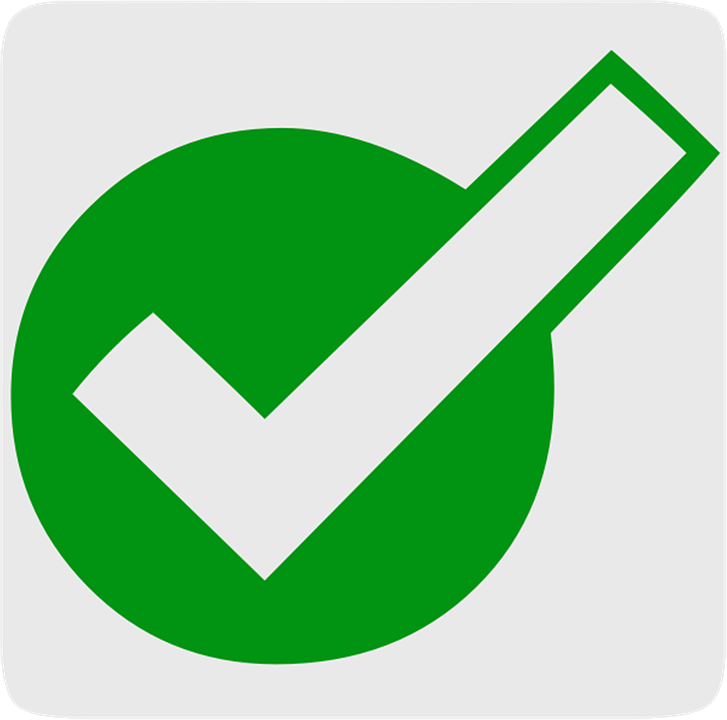 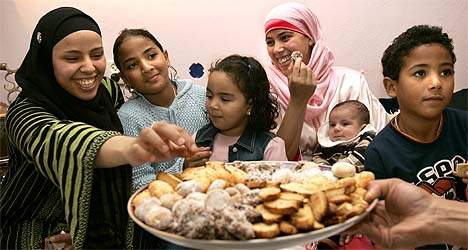 B. Suikerfeest
Vraag 9: Ken je de ook de Arabische naam voor het suikerfeest?
Mawlid an-Nabi 
 Eid al-Fitr 
 Lailat-ul-Meraj
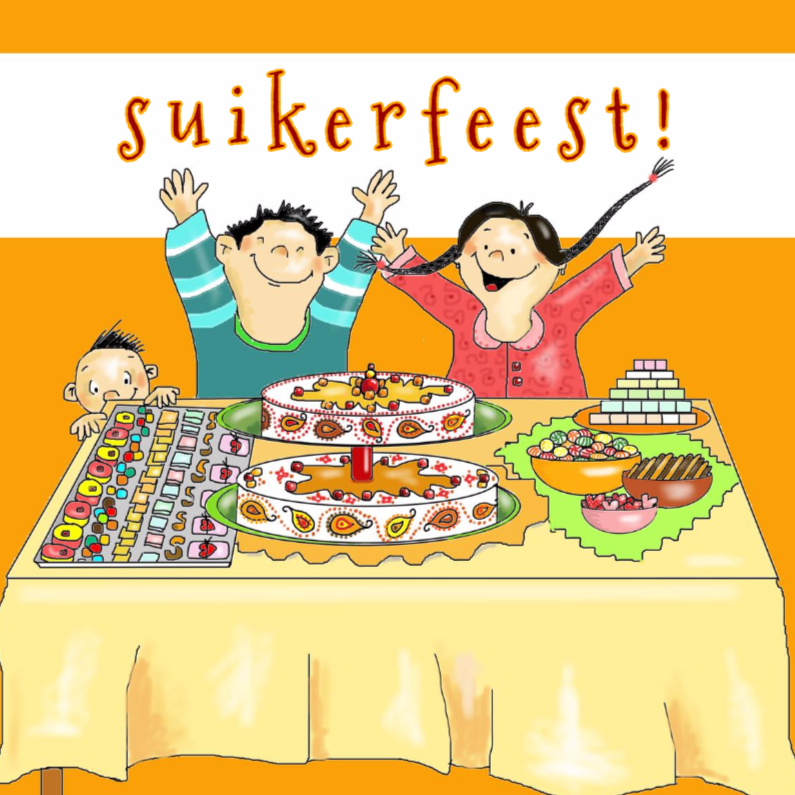 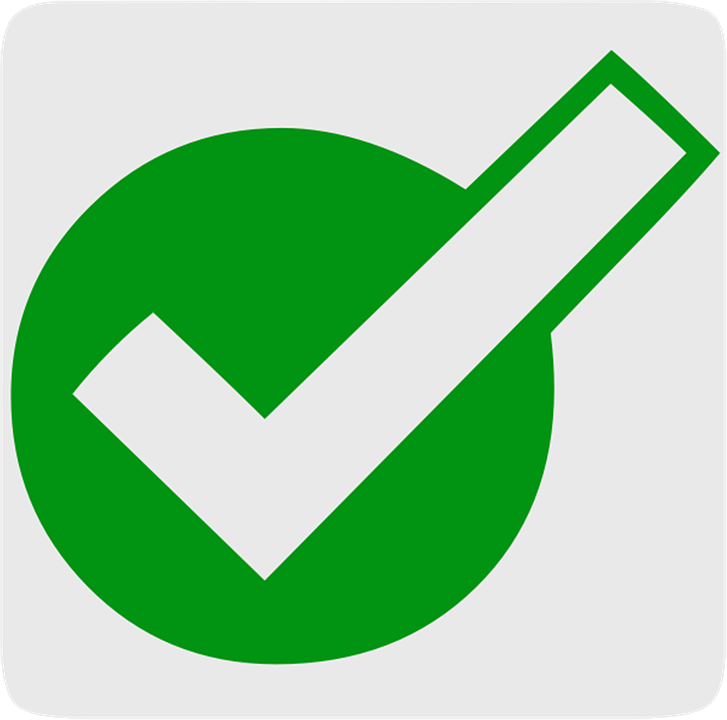 B. Eid al-Fitr
Vraag 10: De eerste dag van de saum (vasten), wensen de moslims elkaar geluk met het beleven van de vasten. Wat zeggen ze?
Gezegende Ramadan! 
 Gelukkige Ramadan! 
 Ramadan Moebarak!
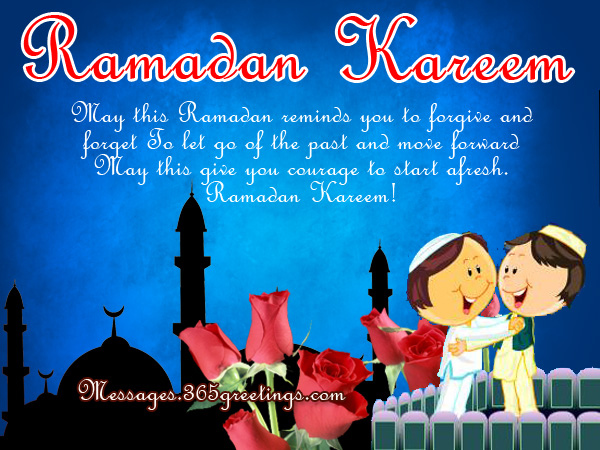 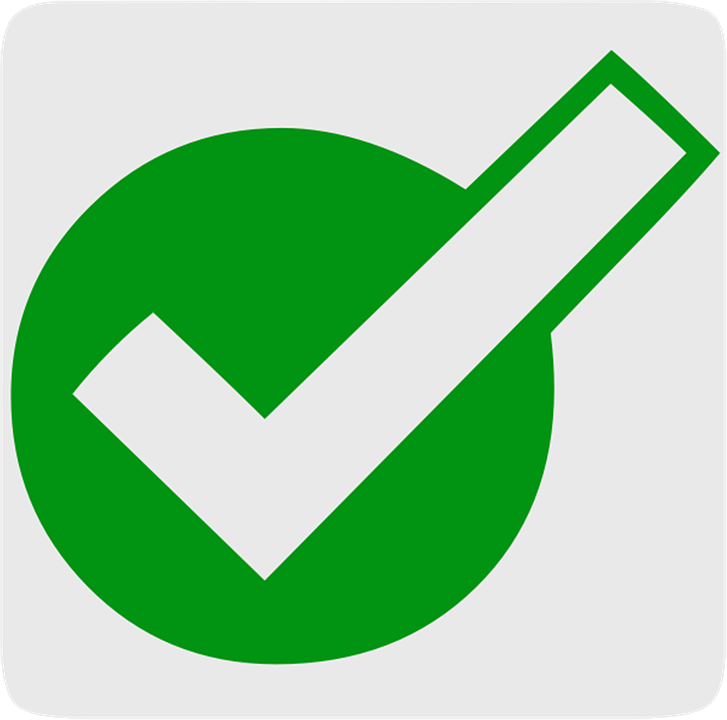 Elke wens die vanuit je hart komt is een goede wens. Je kan alles zeggen, zolang je het maar meent.
Ramadan Moebarak
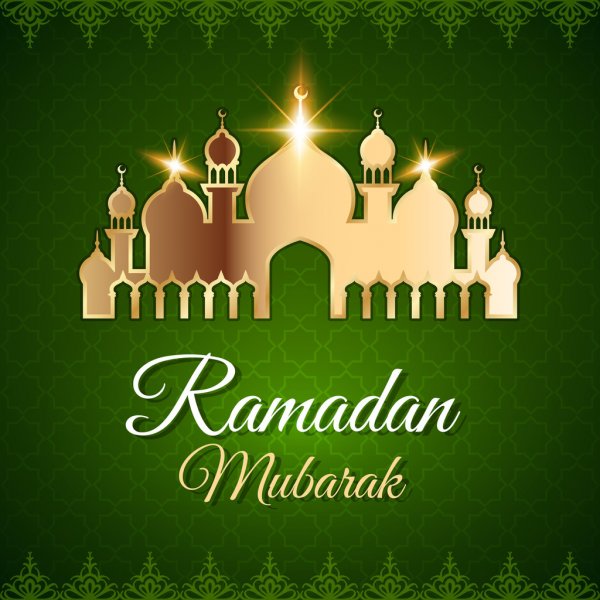 We maken samen een wenskaart voor alle leerlingen van OKAN. 

Opdracht: Jullie maken zelf ook een wenskaart en sturen deze naar jullie klasgenoten/vrienden die meedoen aan de ramadan. Dit mag op de computer of op papier.
Voorbeeld
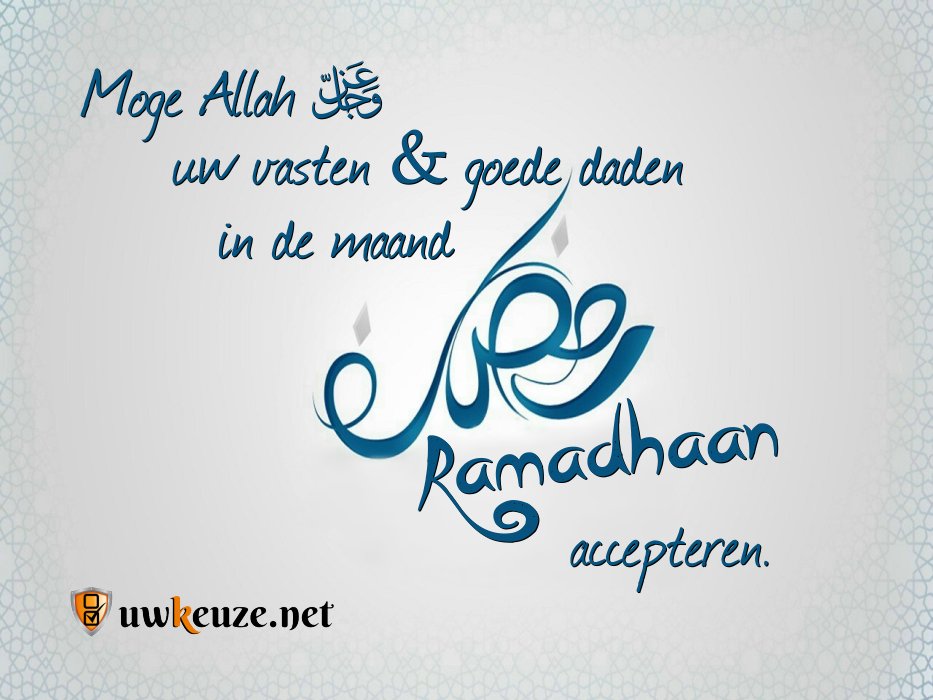 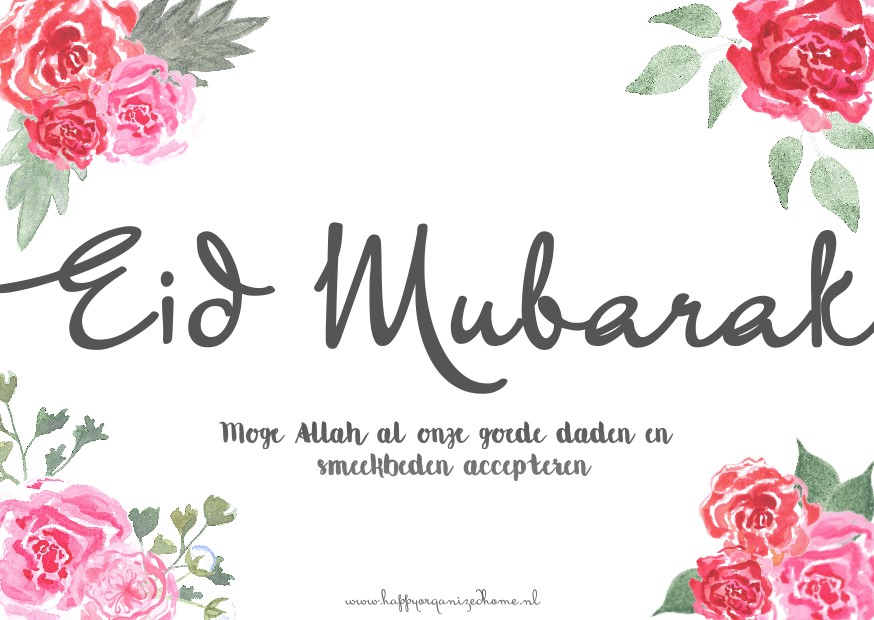 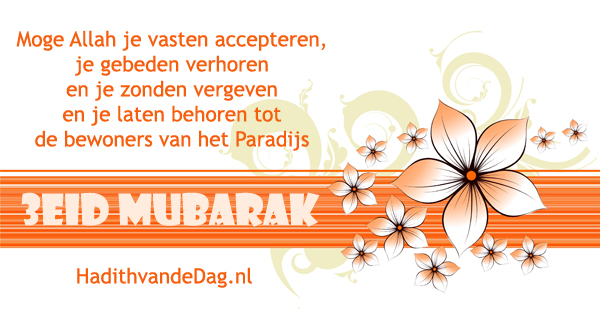 Opdracht
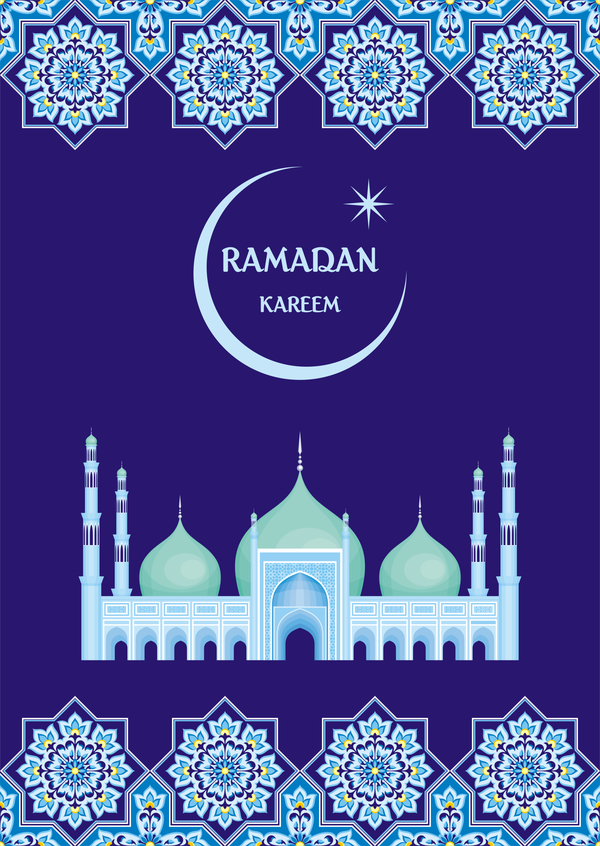 Je maakt wenskaarten en verstuurt deze naar je klasgenoten en vrienden die meedoen aan de ramadan.